Globální problémy lidstva
GLOBALIZACE
- Co myslíš, že znamená tento pojem?
GLOBALIZACE 
abstraktní pojem, který naznačuje „srůstání světa“
jde o nerovný proces, kdy se některé části světa přibližují a jiné relativně oddalují a nezáleží na geografické vzdálenosti
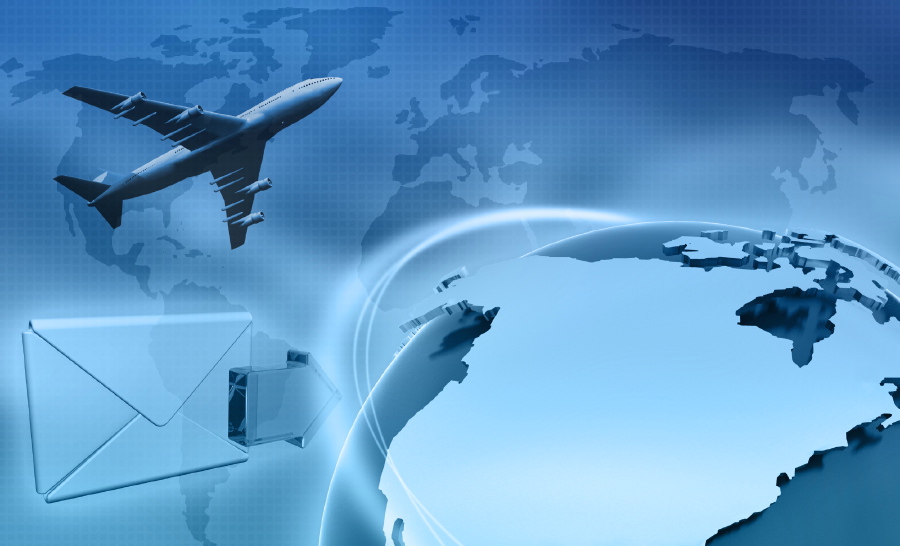 To vše je způsobeno přenosem informací, globální ekonomikou…
- probíhá v obchodu, v ekonomice, v kultuře
- projevuje se jak ve velmi vyspělých světech, tak v zemích oproti nim zaostalých
- oba tyto světy globalizace mění

- Západní svět mění přistěhovalci a jejich kultura.
- Naopak například muslimskou kulturu mění vlivy ze západu.
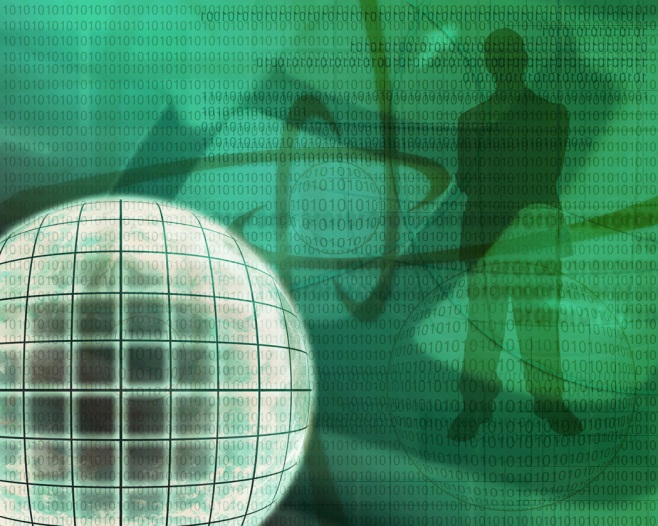 Klady a zápory globalizace
+
-
zvyšování životní úrovně
zmírňování chudoby v rozvojových zemích
stírání kulturních rozdílů
růst nezaměstnanosti
velká zadluženost zejména rozvojových států
ekologické dopady – znečištění životního prostředí
GLOBÁLNÍ PROBLÉMY SVĚTA
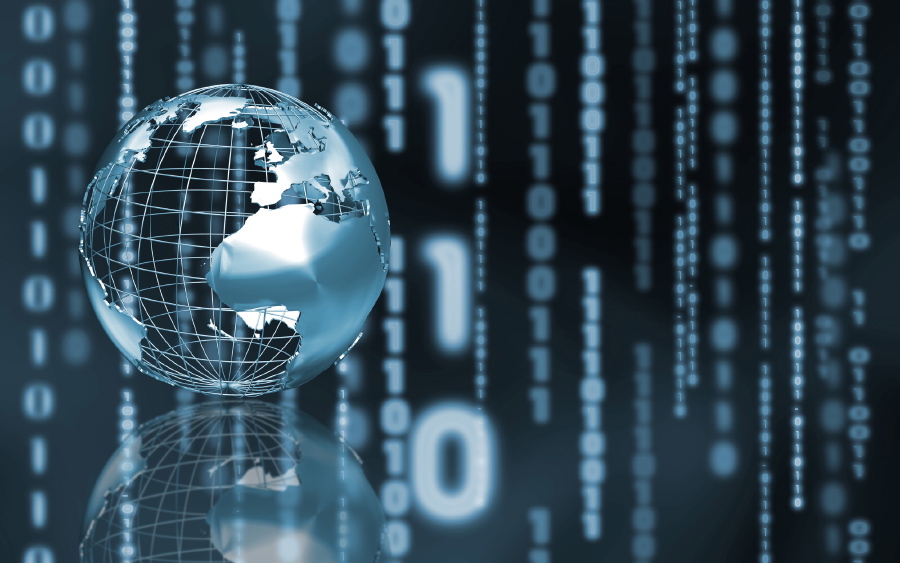 Jaký je rozdíl mezi globálním a lokálním?


Víš co trápí současný svět?
Globální problémy
= problémy týkající se celého světa
- nelze je řešit pouze na národní úrovni

GP: 	společenské problémy (člověk x člověk)

	ekologické problémy (člověk x příroda)


V čem se tyto problémy liší, co je způsobuje, které jsou podle tebe nejtíživější?
SPOLEČENSKÉ PROBLÉMY


hladomor
nebezpečí jaderné katastrofy
civilizační choroby
terorismus
rasismus
přelidnění země
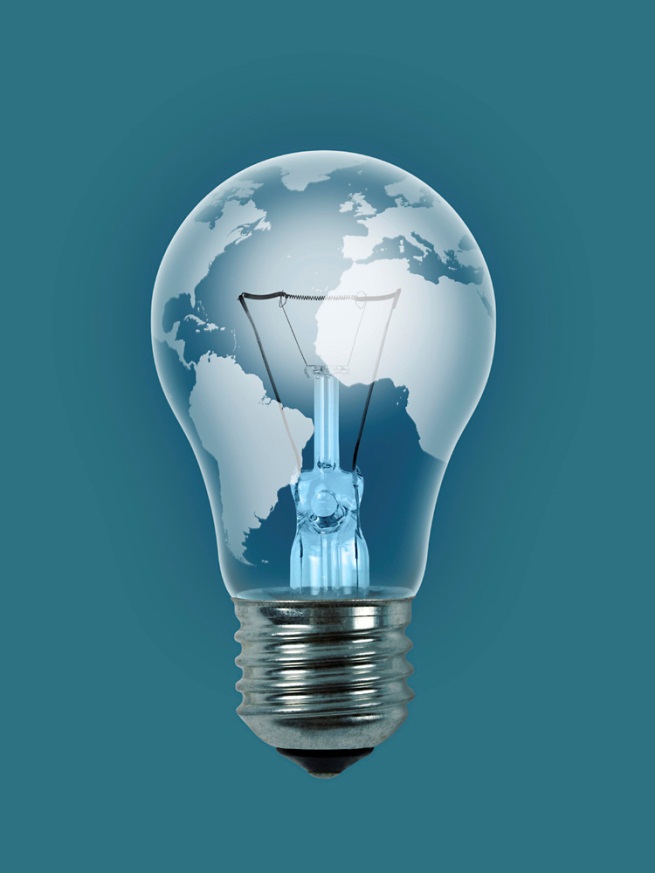 EKOLOGICKÉ PROBLÉMY:

skleníkový efekt
nedostatek pitné vody
globální oteplování
kácení lesů, pralesů
znečišťování ovzduší

Vyjmenuj ekologické problémy, které napadnou tebe?
SKLENÍKOVÝ EFEKT
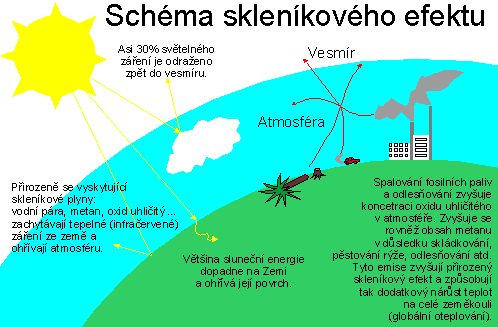 http://www.obrazky.cz/detail?q=obrázek skleníkový efekt
PŘELIDNĚNÍ ZEMĚ
Dnes žije na planetě Zemi 7 miliard lidí.

V roce 1950 žilo na planetě 2,5 miliardy lidí.

V roce 1750 to bylo 775 milionů.

Evropský kontinent zaznamenává neustálý pokles populace. 
Opakem je situace v Asii, Africe a Latinské Americe, zde populace narůstá.
Použitá literatura a odkazy:

Obrázky použity ze sady Office
Není-li uvedeno jinak je materiál dílem autorky podle učebních osnov odpovídajících ŠVP vyučovaných podle učebnic:

- JANOŠKOVÁ, D. a kol. autorů. Občanská výchova 9, Rodinná výchova 9, učebnice pro základní školy a víceletá gymnázia. 1st ed. Plzeň: Fraus, 2006. ISBN 80-7238-528-0.
- JANOŠKOVÁ, D., ONDRÁČKOVÁ, M.,ČABALOVÁ,D. Občanská výchova 9, Rodinná výchova 9, příručka pro učitele. 1st ed. Plzeň: Fraus, 2007. ISBN 978-80-7238-529-4.
http://www.obrazky.cz/detail?q=obrázek skleníkový efekt


Citováno dne: 10.6.
DUM uložen na- http://dumy.cz/materialy/prehled